poučavanje  kao  umjetnost  –  fibonaccijev   niz
Željka Vrcelj, prof. savjetnik
Željeznička tehnička škola Moravice


Stručno – metodičke večeri 
Nastavne sekcije HMD – a; 
Zagreb, 1. veljače 2017.
obrazovni  izazovi
školovanje – svaki učenik ima  mogućnost otkriti vlastiti identitet
pripremanje mladih za rješavanje problema i izazova u okviru uloga koje će imati u društvu
rad – nije posao, već poziv
poučavanje  kao  umjetnost
„Umijeće poučavanja najviši je oblik umjetnosti.“ (David Brierley)


umjetnost – svjestan pokušaj usavršavanja postojećeg ponašanja čovjeka
poučavanje – izrazito osobno
pedagoška ljubav (prema svakom učeniku)
učitelj koji ne samo primjećuje, nego dubinski vidi učenika
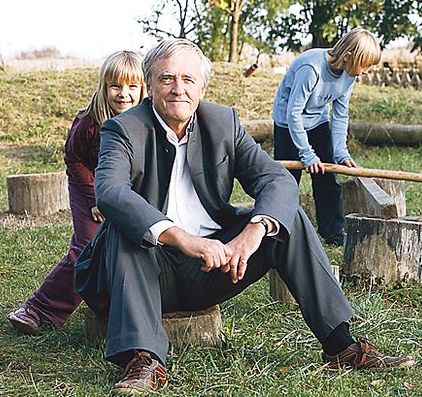 učionica
mikrokozmos
učenik je istovremeno pripadnik grupe i pojedinac
susret učenika s drugim učenicima i učiteljima, te sa samim sobom
unutarnje putovanje učenika

fenomenološki način promatranja događanja u učionici
sadržaj učenja
susret učitelja i učenika započinje i prije nastave – izbor sadržaja učenja
sadržaje učenja (izravno ili neizravno) posjeduje učitelj
sadržaj – putokaz i inspiracija, isječak iz života

fleksibilno i kreativno obrazovanje
inovacije u edukaciji
pojam  i  zadavanje  niza
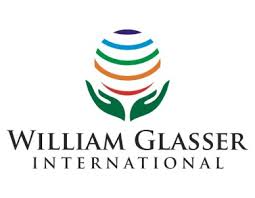 Glasserova kvalitetna škola
Glasser (1925. – 2013.)

realitetna terapija
teorija izbora – osnovne ljudske potrebe
suradničko učenje

 Projekt “Čitanje i pisanje za kritičko mišljenje”

 Aritmetički niz – 3. razred programa za    zanimanje ekonomist
osnovne  ljudske  potrebe
pripadanje
moć (dokazivanje vlastite vrijednosti)
sloboda (kreativnost)
zabava
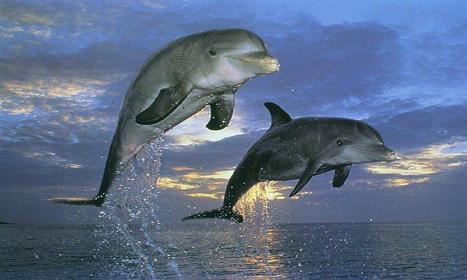 sedam  pogubnih  navika (virus  nesreće)
sedam  podržavajućih  navika (virus  sreće)
vizija
razred 
znatiželja i radost kao stanje duha
cilj: obrazovni uspjeh za sve učenike

stjecanje primjenjivih znanja i vještina
poticanje kritičkog razmišljanja učenika
proces samovrednovanja

kreativnost i inovativnost
empatička i interakcijska komunikacija
suradničko  učenje  –  1
konstruktivistički pristup učenju – razvojna i njegujuća perspektiva poučavanja

obrazovni materijali – potrebe i sposobnosti učenika
aktivno učenje u timovima
nastavnik – voditelj
vještine surađivanja
pozitivna ovisnost
interakcija i komunikacija
individualno i društveno iskustvo u procesu učenja
suradničko  učenje  –  2
problemski zadaci i stvarne situacije
intelektualna radoznalost, kreativni potencijali, istraživački duh
kritičko i analitičko razmišljanje
samovrednovanje (vlastiti rezultati; suradnja u timu)
domaće zadaće  –  1
seminarski radovi 
inicijativa, odlučivanje i kreativnost učenika
pitanja za usmjeravanje kritičkog razmišljanja i prije obrade teme
primjeri iz stvarnog života

izrada zadaća – udžbenik sa zbirkom zadataka, dodatna literatura, Internet
sposobnost zaključivanja, logička i geometrijska procjena
domaće  zadaće  –  2
samousmjereno učenje
intelektualna radoznalost, istraživački duh, samopouzdanje

rezultati zadataka
pisano obrazloženje
grafofolije, posteri, PowerPoint prezentacije
kooperativna prezentacija
domaće  zadaće  –  3
Portfolio
kvalitetne domaće zadaće
seminarski radovi
projektni zadaci

osvrt na vlastito učenje i napredak
promišljanja, poteškoće i dileme

ustrajnost
pronalaženje vlastitog puta stjecanja znanja
vrednovanje  /  ocjenjivanje
formativna procjena znanja
pravovremene i poticajne povratne informacije tijekom učenja
sugestije za daljnja promišljanja

sumativna procjena znanja
razina postignuća učenika – definirani ciljevi učenja
ocjenjivanje
detaljno razrađeni kriteriji vrednovanja
samovrednovanje
Primjer:

	Kriteriji samovrednovanja timskog rada
		(ocjena je rezultat suradnje učenika u timu):

	Ocjena:   5  −  visoka razina interaktivnosti, kvalitetna   komunikacija, učenici aktivno uče jedni od drugih (međusobno se potiču na rad i podržavaju kroz svoje grupne uloge)
		       4  −  uspješna suradnja članova grupe u procesu  učenja
		       3  −  pojedini učenici surađuju s ostalima u grupi
	tek nakon razgovora i poticaja nastavnika
		       2  −  pojedini članovi grupe ne surađuju ili ometaju grupni rad
		       1  −  nema pozitivne ovisnosti učenika u grupi, niti suradnje
pojam i zadavanje niza – 2 sata(GROZDOVI) – 1
kreiranje grozdova u timovima (25  minuta)
predznanje (tj. spoznaje i uvjerenja) učenika o nizovima, na koje će se nadograđivati nove informacije
poticanje razmišljanja učenika prije obrade teme
izrada grafičkih prikaza razvija znatiželju i kreativnost
učenici bilježe pojmove koje povezuju, te primjere nizova
pojam i zadavanje niza – 2 sata (GROZDOVI) – 2
nastavnik
orijentacijska podrška pri kreiranju grozdova
usmjeravanje učenika na međusobnu komunikaciju

 izlaganje predstavnika timova
poster
uspoređivanje grozdova
pojam i zadavanje niza – 2 sata (GROZDOVI) – 3
posteri – grozdovi (šk. 2015. / 2016. god.)
						   Grupa: Latice











                                                                                                                                                                                                                             Grupa: Magični
							




		 Grupa: Magični
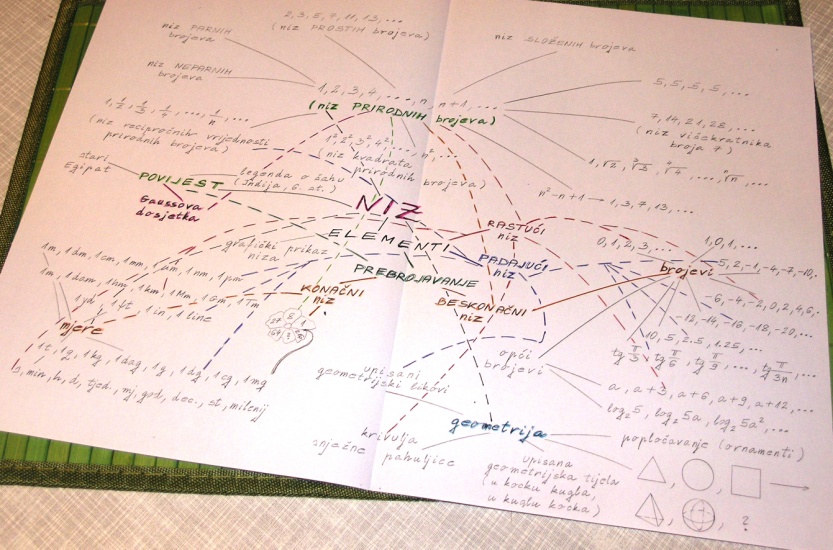 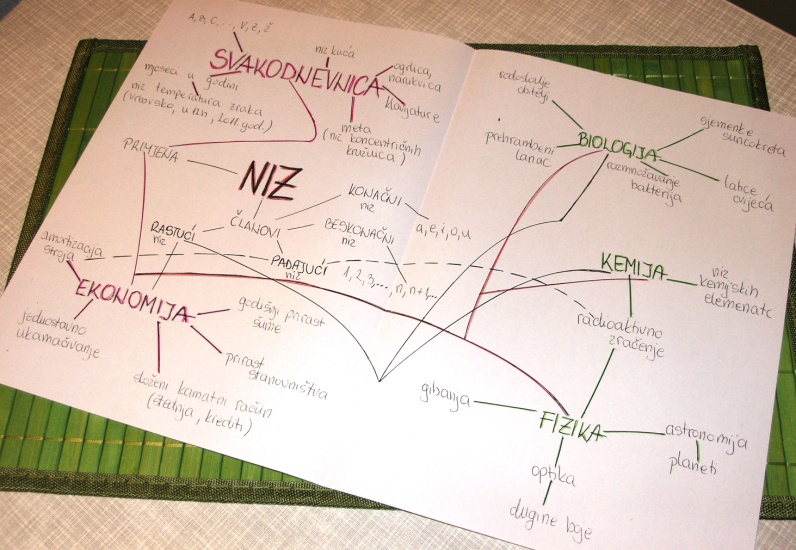 pojam i zadavanje niza – 2 sata
uvođenje pojma niza
funkcija koja svakom prirodnom broju pridružuje član niza
zadavanje niza formulom općeg člana
rekurzivno zadavanje niza 
 zadane su vrijednosti prvih nekoliko  članova niza, a opći član izražen je pomoću prethodnih članova
 Fibonaccijev niz
matematičar fibonacci i fibonaccijev niz (VOĐENO ČITANJE) – 1
vođeno čitanje (45 minuta)

 učenici samostalno čitaju tekst (u dijelovima – do označenih mjesta) 
diskusija – pitanja otvorenog tipa
usmjeravanje kritičkog razmišljanja učenika
matematičar fibonacci i fibonaccijev niz (VOĐENO ČITANJE) – 2
Opišite povijesne okolnosti u Europi u razdoblju ranog srednjeg vijeka. Prisjetite se gradiva iz povijesti (iz 1. razreda).

 Objasnite napredak Italije u 12. stoljeću.
matematičar fibonacci i fibonaccijev niz (VOĐENO ČITANJE) – 3
Kakav se brojevni sustav upotrebljavao u to vrijeme u zapadnoj Europi? Navedite njegove prednosti i nedostatke.

	(slika desno: Zapis s urezanim rimskim brojevima)
matematičar fibonacci i fibonaccijev niz (VOĐENO ČITANJE) – 4
Osim metodom pisanja, računalo se i upotrebom pločica, tj. okvira sa žicama na kojima su nanizane kuglice. Kako se nazivaju ovakve sprave za računanje? Procijenite da li su mogle zadovoljiti potrebe ondašnjih trgovaca, koji su razmjenjivali svoju robu na sajmovima.
Što mislite da će učiniti Fibonacci?
matematičar fibonacci i fibonaccijev niz (VOĐENO ČITANJE) – 5
Da li su se vaše pretpostavke o računanju u 12. stoljeću na Mediteranu, te o doprinosima matematičara Fibonaccija, ostvarile?
 Kako su arapski trgovci potaknuli razvoj znanosti u zapadnoj Europi?
 Koja je svrha Fibonaccijeve knjige? Koje informacije bi mogla sadržavati? Procijenite kako je primljena u Europi?
matematičar fibonacci i fibonaccijev niz (VOĐENO ČITANJE) – 6
Analizirajte sadržaj Fibonaccijeve Knjige računanja i usporedite ga s vašim pretpostavkama.
 Da li je vaša procjena o prihvaćenosti knjige realna?
 Na koji je način Fibonacci mogao doći do otkrića niza brojeva, po kojem je danas najpoznatiji?
matematičar fibonacci i fibonaccijev niz (VOĐENO ČITANJE) – 7
Fibonacci je mogao doći do otkrića niza brojeva:
proučavajući odgovarajuće omjere u Keopsovoj piramidi (bio je u Egiptu)  (Lorena)
proučavajući matematičke odnose kompleksa piramida u Gizehu  (Klara)
analizirajući Pitagorinu ostavštinu, tj. istražujući pravila glazbene harmonije	(Ivana)
istražujući matematičke zakone koji objašnjavaju gibanje nebeskih objekata  (Sandra)
proučavajući geometrijske probleme u prirodi  (Tea)
istražujući stari perzijski kalendar kojeg je reformirao matematičar i pjesnik Omar Hajjam	(Kaja)
proučavajući „Tibetanski kotač života“  (Nikolina)
matematičar fibonacci i fibonaccijev niz (VOĐENO ČITANJE) – 8
Neki je čovjek stavio par zečeva u prostor okružen zidovima sa svih strana. Koliko parova zečeva može nastati od tog para u godinu dana, ako se pretpostavi da svaki par svakog mjeseca začne novi par, koji postaje plodan od drugog mjeseca?
 Novonastali niz brojeva je: 1, 1, 2, 3, 5, 8, 13, 21, 34, 55, 89, 144, 233.
Problem razmnožavanja zečeva
matematičar fibonacci i fibonaccijev niz (VOĐENO ČITANJE) – 9
Da li su se vaša predviđanja o otkriću Fibonaccijevog niza ostvarila?
 Analizirajte problem razmnožavanja zečeva. (Pokušajte prebrajati!)
→  nakon 1. mjeseca – još uvijek jedan par zečeva
→  za dva mjeseca – dva para
→  nakon tri mjeseca – tri para (priplod će dati samo prvi par; drugi je star tek mjesec dana)
→  za četiri mjeseca – pet parova (od tri para priplod daju dva starija, dok treći još nije napunio dva mjeseca starosti)
→  itd.		(Lorena, Ivana i Ognjen)
matematičar fibonacci i fibonaccijev niz (VOĐENO ČITANJE) – 10
Na koji biste način zadali niz? Opišite njegove članove. Da li je Fibonaccijev niz konačan?

→  			→  rekurzivno zadavanje niza

	(lat. recurrere – natrag trčati)	   (Tea i Igor)
→ Svaki sljedeći član niza zbroj je dvaju prethodnih
     članova.	(Nikolina)
→ Fibonaccijev niz je beskonačan.	(Patrik)
matematičar fibonacci i fibonaccijev niz (VOĐENO ČITANJE) – 11
Istaknite nekoliko zanimljivih svojstava Fibonaccijevog niza.

→  Svaki treći Fibonaccijev broj je paran, svaki četvrti djeljiv je s tri, svaki peti s pet, a svaki šesti s četiri, odnosno osam.	(Doris i Klara)
→  Svaka dva susjedna člana niza međusobno su prosti brojevi.	(Igor)	
→  Član      djeljiv je članom      ako je n djeljiv s m.		(Sandra)
→  Najveća zajednička mjera (djelitelj) dvaju Fibonaccijevih brojeva       i       jednaka je Fibonaccijevom broju čiji položaj u nizu određuje najveća zajednička mjera od n i m.	(Kaja)
matematičar fibonacci i fibonaccijev niz (VOĐENO ČITANJE) – 12
Izračunajte vrijednosti omjera susjednih članova. Što zaključujete?

→  Omjeri susjednih članova (1/1, 2/1, 3/2, 5/3, 8/5, 13/8, 21/13, 34/21, 55/34, 89/55, 144/89, 233/144, …) približavaju se broju φ = 1,618, tj. zlatnom broju.
		(Tea i Klara)
matematičar fibonacci i fibonaccijev niz (VOĐENO ČITANJE) – 13
Procijenite odnose Fibonaccija i ostalih učenjaka njegova doba.

 Razmislite o prihvaćenosti Fibonaccijeve ostavštine.
matematičar fibonacci i fibonaccijev niz (VOĐENO ČITANJE) – 14
Da li su se vaše pretpostavke o odnosima Fibonaccija i ostalih učenjaka, te o prihvaćenosti Fibonaccijevih djela ostvarile?
matematičar fibonacci i fibonaccijev niz (VOĐENO ČITANJE) – 15
Navedite primjere zlatnog reza u prirodi.

→  jabuka (cvijet, sjemenke)	(Klara)
→  suncokretov cvat, cvat ananasa, cvatovi malina i jagoda, cvatovi ivančice, tratinčice i kamilice	
		(Lorena, Igor i Tea)
→  češeri	(Patrik)
→  rast cvjetova (npr. latice ruže) i listova (javor, breza, lipa; oko stabljike kukuruza)	(Doris i Kaja)
→  „raspored“ ružinih bodlji	(Nikolina)
→  kućice puževa, školjke (npr. Nautilus)	(Ognjen)
→  rojevi pčela		(Patrik)
→  molekule DNK; ljudski embrij	(Ivana i Sandra)
matematičar fibonacci i fibonaccijev niz (VOĐENO ČITANJE) – 16
učenici su navikli na pitanja s jednim mogućim (točnim) odgovorom
 na početku vođenog čitanja bili su nesigurni i šutljivi
 za verbaliziranje misli, te izražavanje i oblikovanje, a i doradu ideja, potrebno je određeno vrijeme
matematičar fibonacci i fibonaccijev niz (VOĐENO ČITANJE) – 17
prihvaćanje i uvažavanje mišljenja – aktivna uključenost učenika u kritičku analizu (na temelju vlastitih iskustava i iskustava drugih)
 svako je mišljenje pojedinca vrijedno (jačanje samopouzdanja)
 uspješna komunikacija – aktivno slušanje, suzdržavanje od kritiziranja

 konstruktivan rad – intelektualna znatiželja, odnosi pozitivne ovisnosti
pojam i zadavanje niza – 2 sata(ČINKVINE) – 1
pisanje činkvina u parovima (20 minuta)
sažimanje informacija, uz prezentaciju

 ČINKVINA – pjesma od pet stihova
1. stih: opis teme u jednoj riječi
2. stih: opis teme u dvije riječi (pridjevi)
3. stih: tri riječi koje opisuju radnju (glagolske imenice)
4. stih: fraza od četiri riječi – osjećaji u vezi s temom
5. stih: jedna riječ koja sažima, tj. čini bit teme
pojam i zadavanje niza – 2 sata(ČINKVINE) – 2
NIZOVI
	KONAČNI, BESKONAČNI
	ZADAVANJE, ODREĐIVANJE, RAST
	TAJANSTVENA FORMULA U PRIRODI
	FIBONACCI

	(Kaja i Sandra)
pojam i zadavanje niza – 2 sata(ČINKVINE) – 3
NIZ
	rastući, padajući
	zadavanje, opisivanje, prebrojavanje
	slavni problem sa zečevima
	Fibonacci

	(Ivana i Nikolina)
domaće zadaće
sugestije nastavnika za daljnja promišljanja i istraživanje
Primjena zlatnog reza u prirodi


Zlatni rez u umjetnosti i arhitekturi
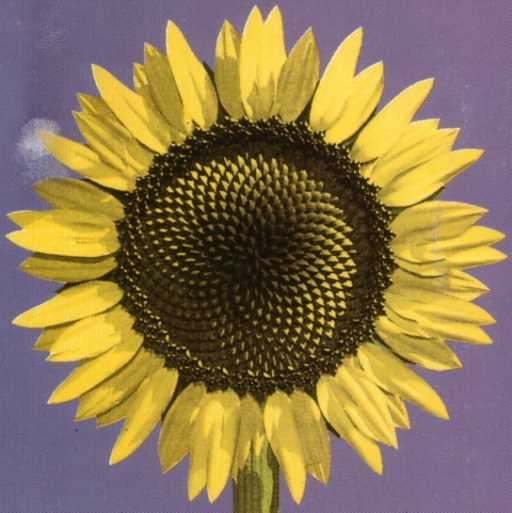 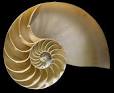 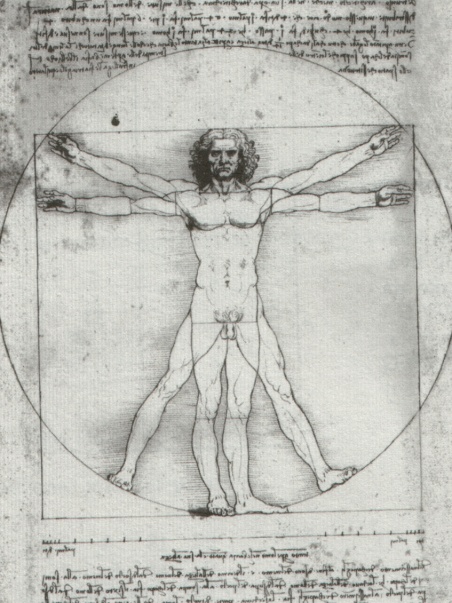 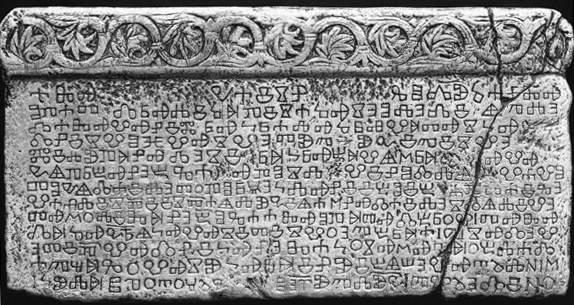 samovrednovanje
kriteriji samovrednovanja
učenici ocjenjuju suradnju u grupi, ali i svoje rezultate

 poticajne povratne informacije nastavnika
učenici su usmjereni na daljnje aktivnosti u procesu učenja
hvala na pažnji!
Neka zvijezda sreće uvijek bude na našem putu prema . . . čovjeku!

	 Pitanja ? ? ?

	e – mail: zeljka.vrcelj@skole.hr